Het advies
Het advies voor de middelbare school wordt samengesteld door:
leerkrachten groep 8 & 7
intern begeleider
schooldirecteur
Het advies wordt gebaseerd op vier dingen:
-   Kindbeeld (inzet, interesse, huiswerkattitude, 
    doorzettingsvermogen, taakgerichtheid, zelfstandigheid)
-   Uitstroomprofiel (LVS rekenen/begrijpend lezen groepen 6-7-8)
-   Eventueel de NIO (intelligentieonderzoek) of Drempelonderzoek
Schoolvorderingen (LVS, rapporten)

     Bijles-docenten hebben geen inspraak in het advies
Het advies is leidend, het VO plaatst.
Passend onderwijs: ook in het V.O.
Elke VO-school heeft ongeacht niveau, een trajectvoorziening.
Voor leerlingen met specifieke ondersteuningsbehoeften.
Signalering door de Ark en de ouders.
Multidisciplinair overleg (MDO)

Leerwegondersteuning ( LWOO ) op VMBO-t en VMOBO-b
Leerachterstand
Specifieke ondersteuningsbehoeften
Expertise, veelal kleine klassen
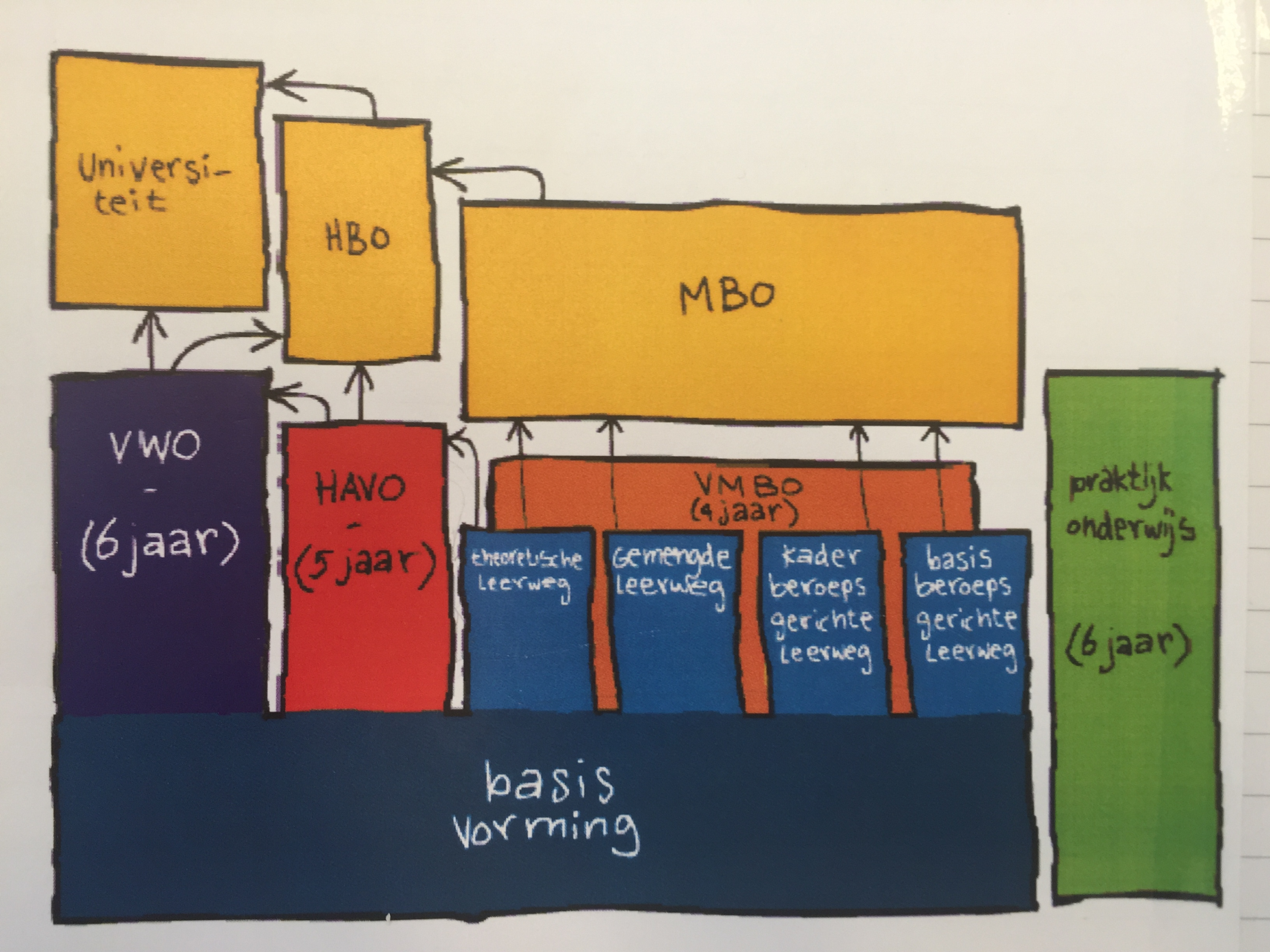 De basisschool